Unsere Planung für eine klimafreundliche Veranstaltung
Unser Ziel
«Eine klimafreundliche Veranstaltung gestalten»
Das Team
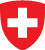 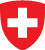 Unser Ziel – Der Klimawandel (mal wieder)
Er ist real

Wir sind die Ursache

Er ist gefährlich

Die Fachleute sind sich einig

Wir können noch etwas tun
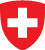 Unser Ziel – Der Klimawandel (mal wieder)
Er ist real

Wir sind die Ursache

Er ist gefährlich

Die Fachleute sind sich einig

Wir können noch etwas tun
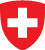 Unser Ziel – Die Statistik
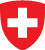 Unser Ziel – Die Bereiche
Ernährung

Mobilität

Programm & Kommunikation

Gebäude & Material
Ablauf der Planung
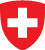 Ablauf – Projekt
Einführung von myclimate 

Gruppen: Ernährung, Mobilität, Programm / Kommunikation, Gebäude / Material 

Mehrere gemeinsame Sitzungen

Individuelle Zusammenarbeit in Gruppen
Fazit
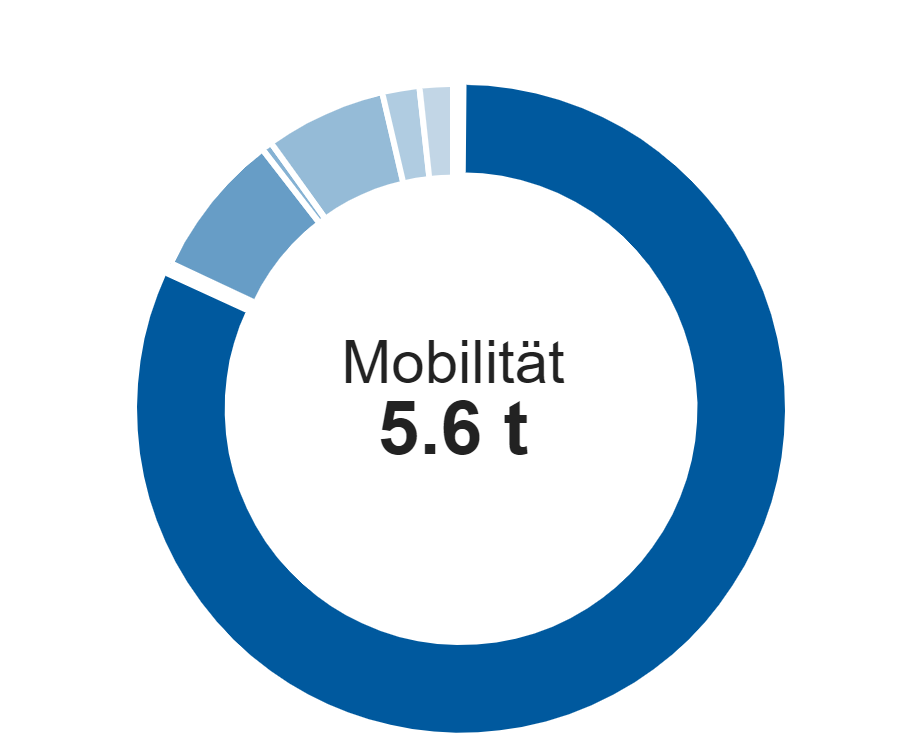 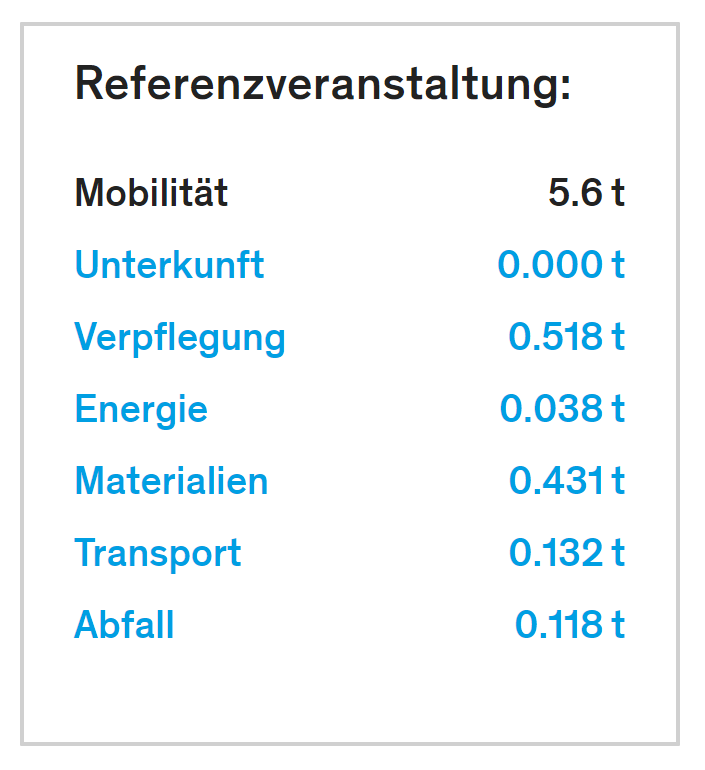 Total 6.9 t
Reduktion um 
4 t
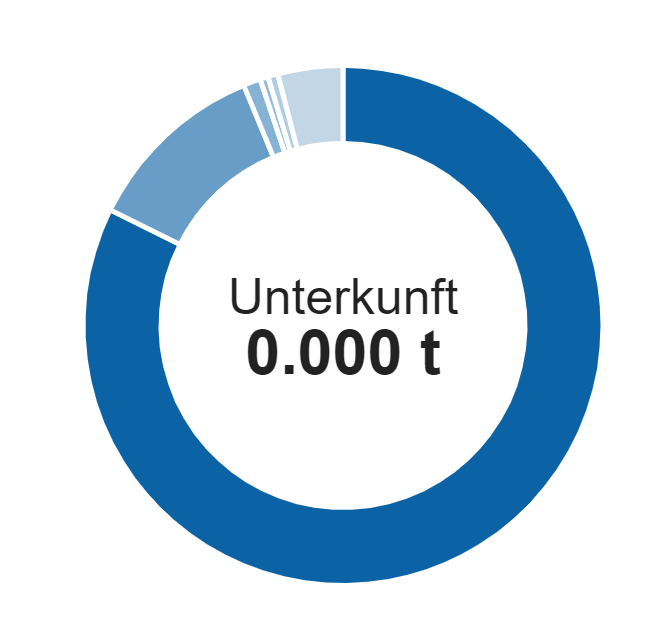 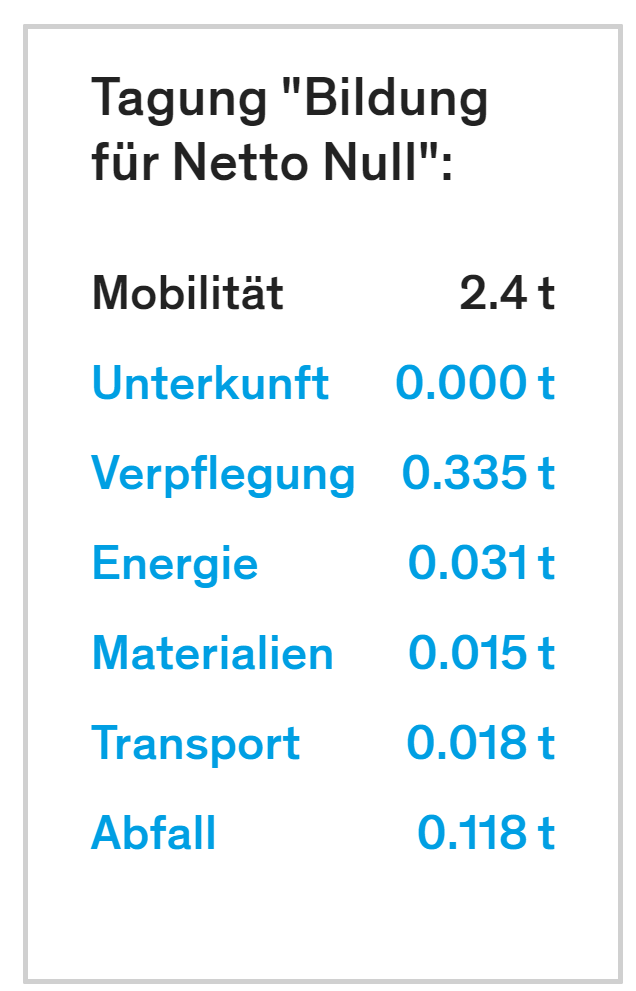 oder
Reduktion um 
58 %
ggü. den Emissionen einer vergleichbaren Veranstaltung
Total 2.9 t
Reflexion
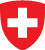 Quellen
Hintergrund: Donald Tong (www.pexels.com)